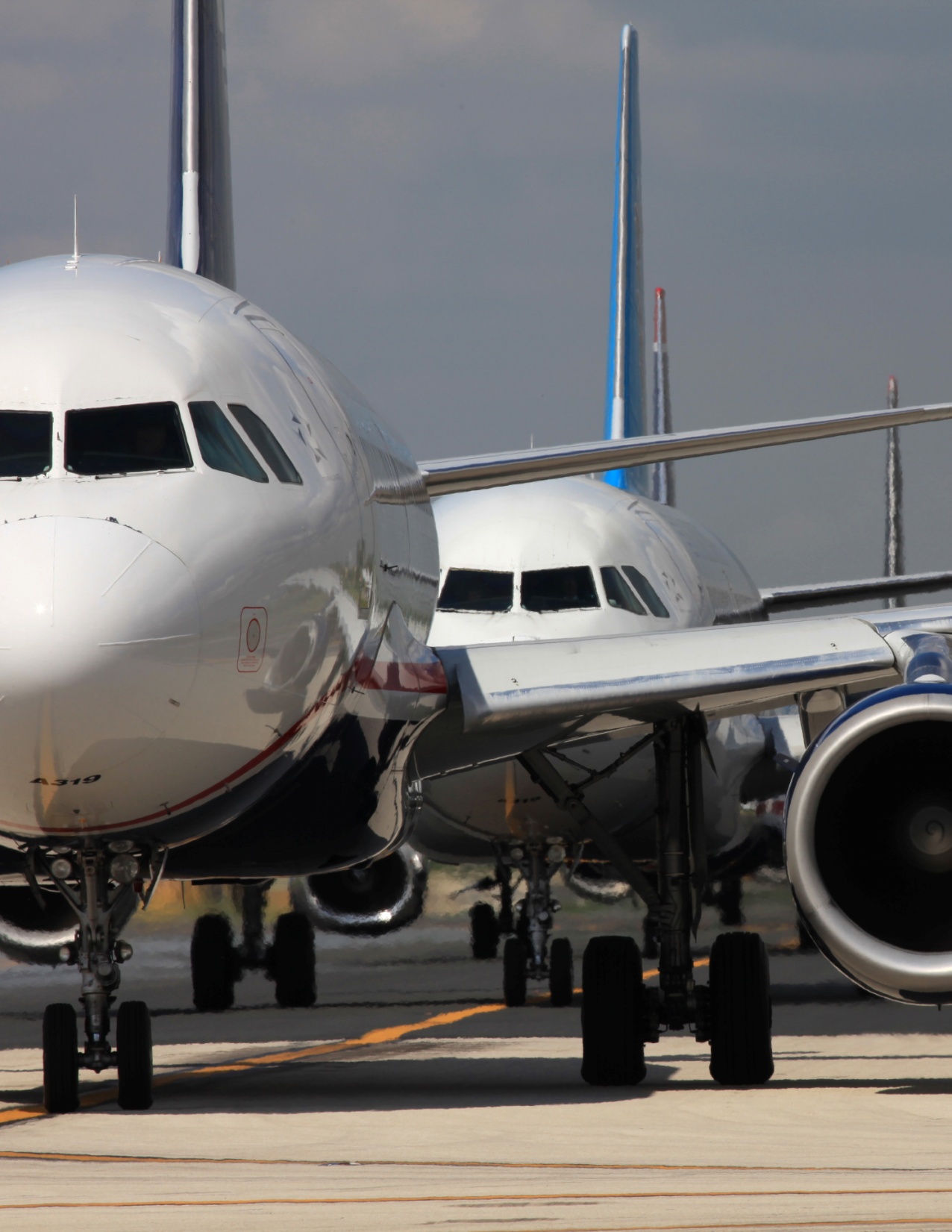 New Horizons Of Information Exchange
Presented to: 


By:  


Date:
Air Transportation Information Exchange Conference
Teri L. Bristol, ATO Chief Operating Officer
August 26, 2014
Data Exchange Today
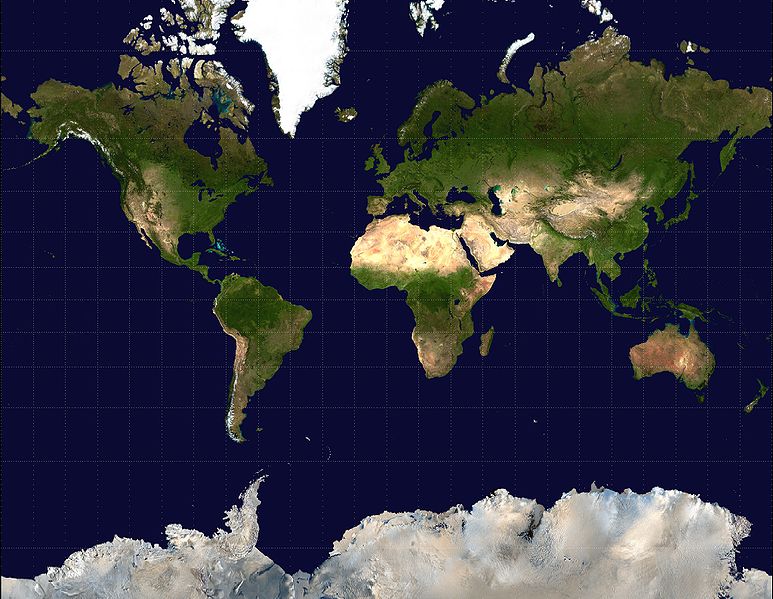 ANSP
ANSP
ANSP
ANSP
ANSP
ANSP
ANSP
ANSP
ANSP
ANSP
ANSP
ANSP
ANSP
ANSP
[Speaker Notes: Current data exchange is point-to-point, each with unique interfaces (bilateral).  This approach is decentralized and less efficient.  
Some interfaces are analog (e.g. Radio/Voice)
Expensive development, test, deploy, and maintenance
New decisions constrained by old data constructs
Cumbersome data access]
Global SWIM Enterprise
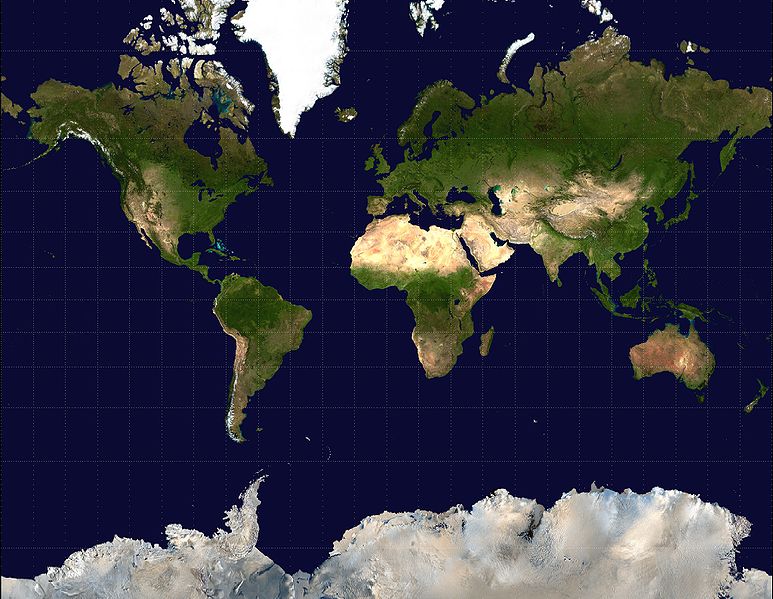 SWIM
SWIM
SWIM
SWIM
SWIM
SWIM
Global SWIM
SWIM
SWIM
SWIM
SWIM
SWIM
SWIM
SWIM
SWIM
[Speaker Notes: The vision for the future is a global SWIM approach, in which data is sent to a central point and provided to multiple users.  This increases efficiencies and allows for a more seamless transfer of information.  

Mini Global aims to meet this goal.]
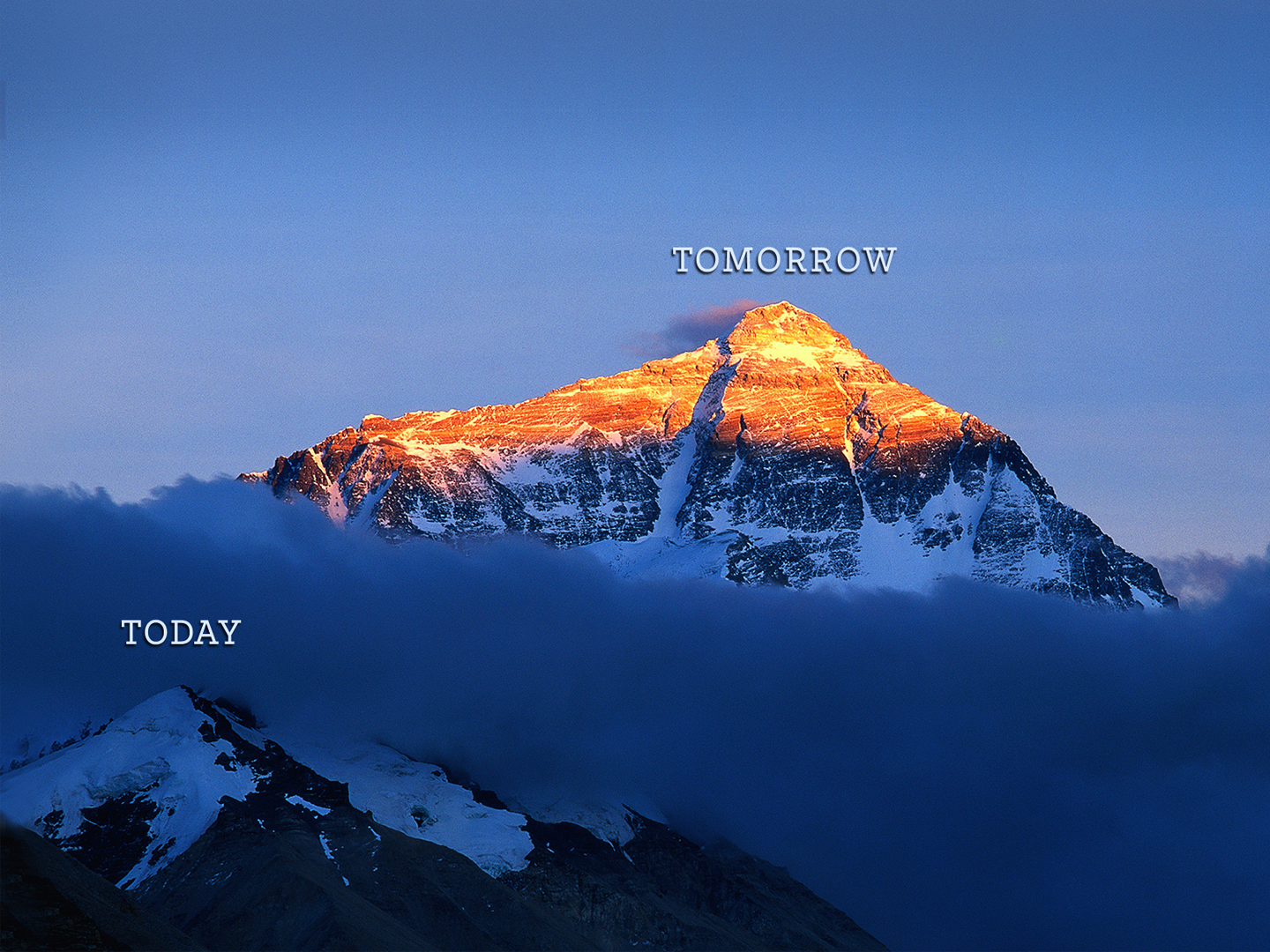